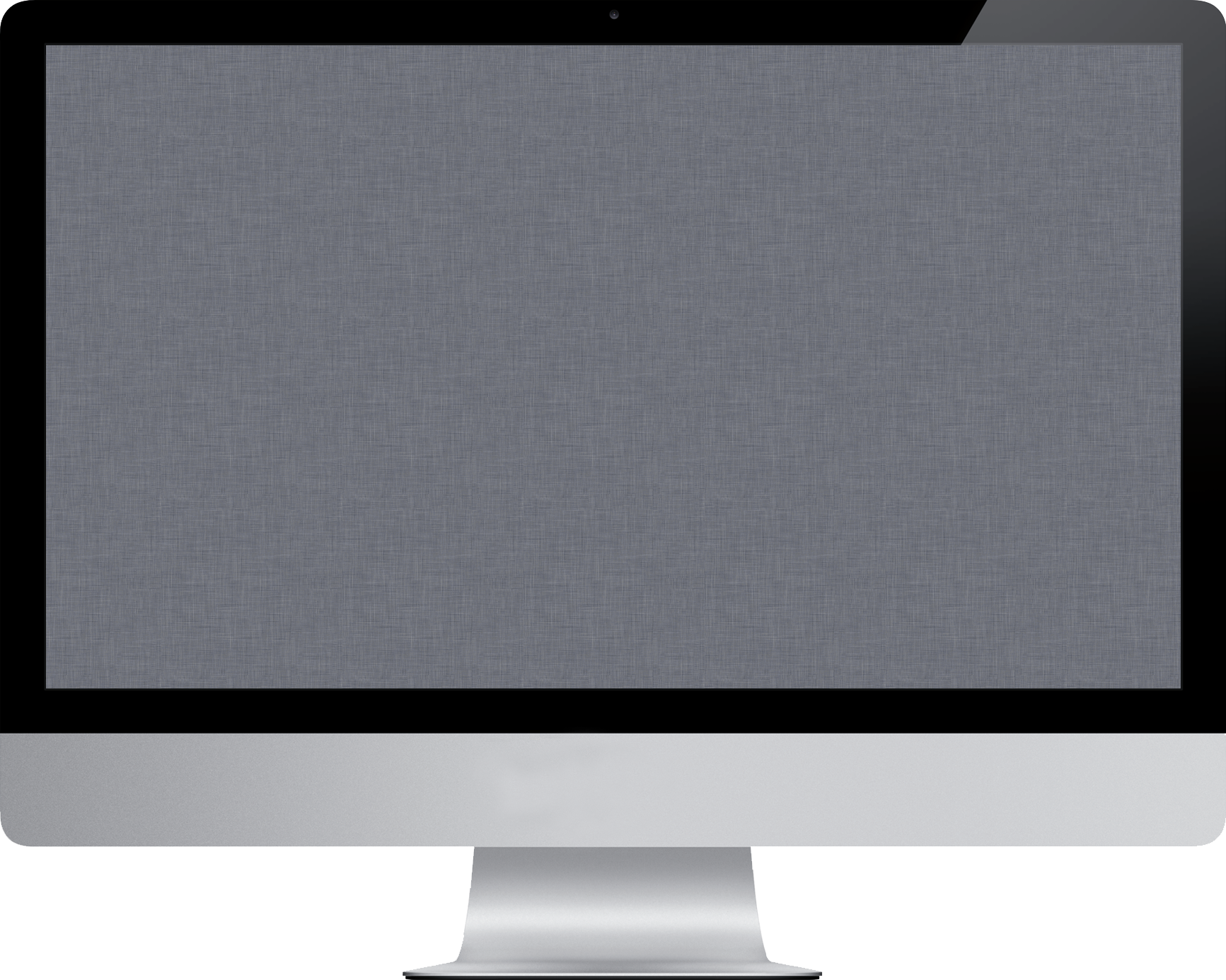 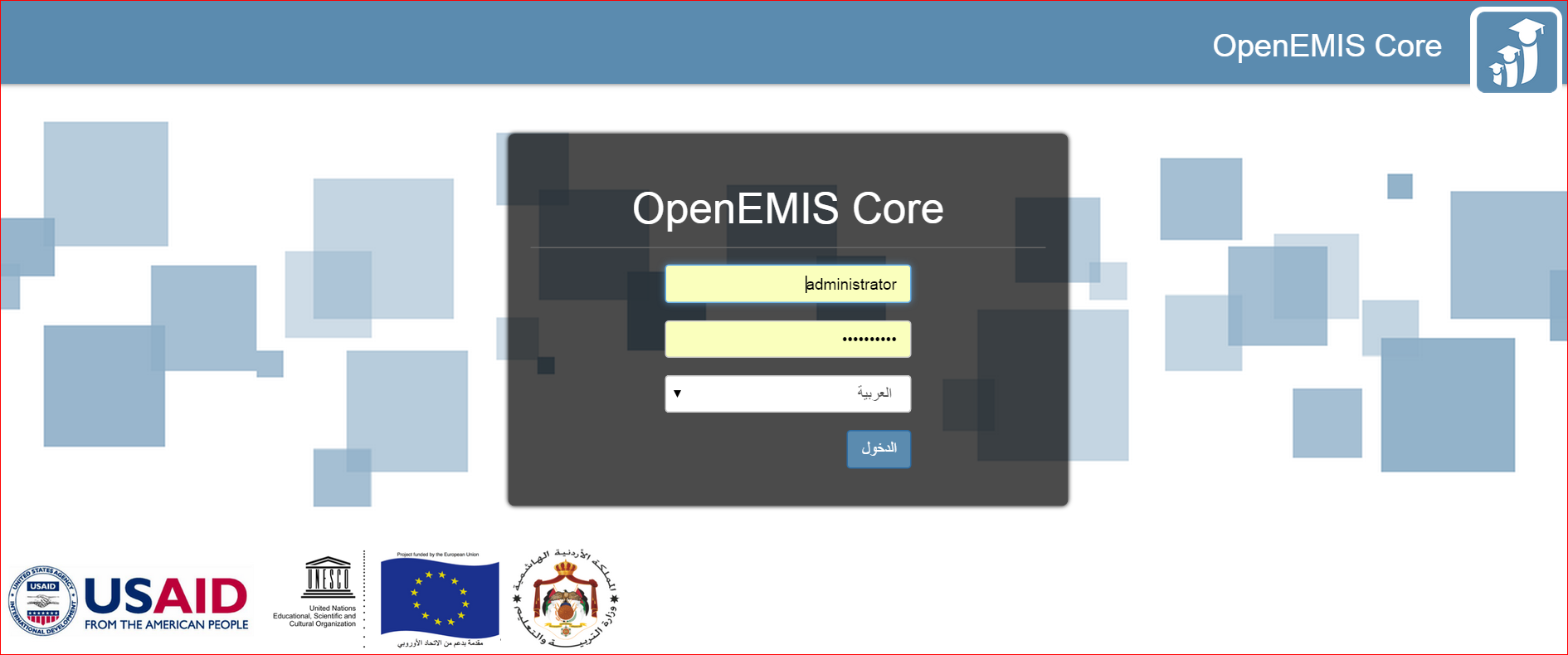 نظام المعلومات التربوي OpenEMIS
[Speaker Notes: يتم التقديم إلى الشاشة الرئيسية للنظام من خلال تعريف المشاركين على شاشة الدخول وكتابة الـ الموقع الالكتروني 1-
2- يتم التقديم إلى الجهات ذات العلاقة بالبرنامج من خلال الشعارات المتوافرة على الشاشة – وزارة التربية والتعليم ، اليونسكو ، الاتحاد الأوروبي والـوكالة الأمريكية للإنماء 
الدولي. 
وزارة التربية والتعليم كجهة مستفيدة ومطبقة للبرنامج ، الاتحاد الأوروبي كجهة داعمة وممولة للبرنامج، اليونسكو كجهة إدارية معنية بمتابعة تنفيذ البرنامج ومتابعة الجهة المنتجة للنظام. الوكالة الأمريكية للإنماء الدولي والتي قامت بدعم جزئيتين  في البرنامج واحدة تعنى بنظام توكيد جودة رياض الأطفال والأخرى في نظام تتبع برامج التنكية المهنية في وزارة التربية والتعليم. 
3- يتم التقديم إلى كون أن هذا النظام هو نظام مفتوح المصدر وأن التربية والتعليم تملك كامل البيانات المتوفرة عليه وأن أي تعديل يتم القيام به على النظام تستفيد منه دول أخرى وأن أي تعديل تم الأخذ به جراء مرحلة التجريب سيكون متاحاً للدول الاخرى.]
Confucius (551-479 BC)
If your plan is for 1 year then plant rice
لو كنت تخطط لمدة عام 1 ، عليك إذاً بزراعة الأرز
Confucius (551-479 BC)
If your plan is for 1 year then plant rice
If your plan is for 10 years then plant trees
لو كنت تخطط لمدة 10 أعوام، عليك إذاً بزراعة الأشجار
Confucius (551-479 BC)
If your plan is for 1 year then plant rice
If your plan is for 10 years then plant trees
If your plan is for 100 years then educate children
لو كنت تخطط لمدة 100 عام، عليك إذاً بتعليم الأطفال
[Speaker Notes: البرامج التربوية هي برامج تؤتي أكلها بعد فترة زمنية طويلة من الاستثمار بها ، وارتأى أكثرهم أن أي برنامج تربوي يبدأ بتحقيق أهدافه بعيدة المدى بعد 13 عشر عاماً من الاستثمار به. ولم تأتي الـ 13 سنه هذه من فراغ كونها المرحلة الممتدة من مرحلة رياض الأطفال حتى الانتهاء من الثانوية . وكذلك الخطط التربوية التي تحتاج إلى فترة طويلة جداً وعدد كبير من السنوات حتى ينعكس أثرها على المجتمع والحجم الكلي.]
الجدول الزمني لتنفيذ المادة التدريبية
[Speaker Notes: يتم عرض أجندة التدريب على المتدربين والتنويه الى اليوم التدريبي يتكون من 4 جلسات ، واوقات الاستراحة.]
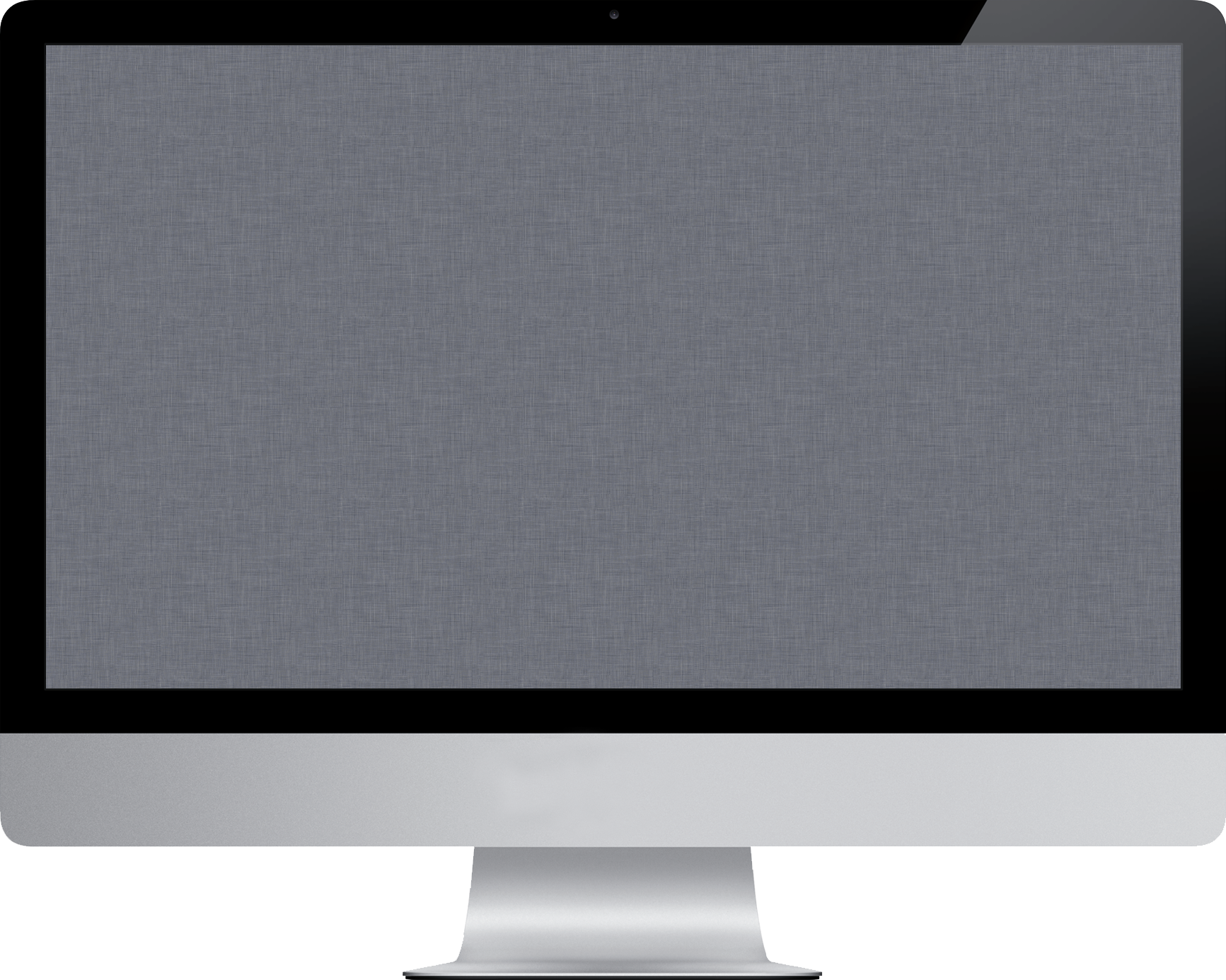 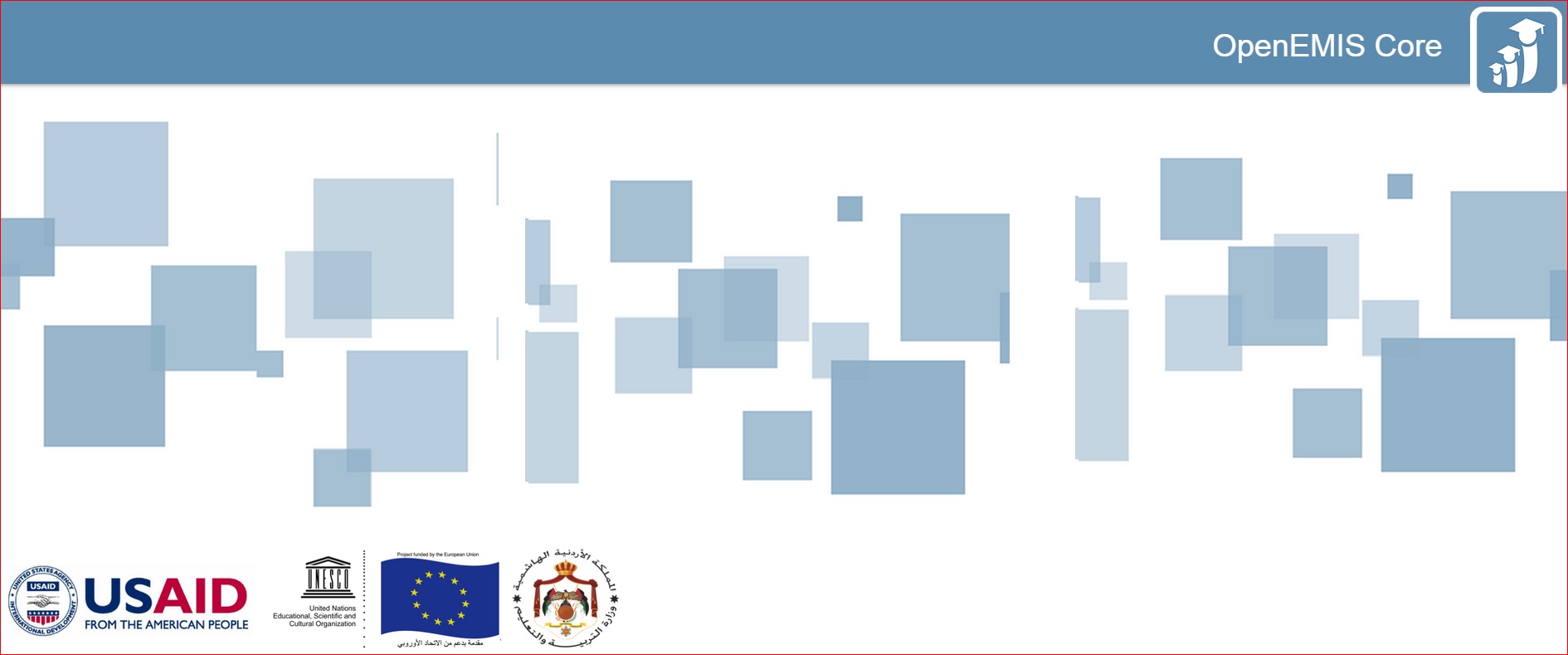 أهداف البرنامج
تقديم  الفئة المعنية بالتدريب لنظام المعلومات التربوي الـ OpenEMIS
تمكين مستخدمي النظام من استخدام النظام كمدخلين للبيانات. 
تمكين مستخدمي النظام من استخدام مجموعة البيانات المتاحة في عمليات صنع واتخاذ القرار.
تحديث قاعدة البيانات الخاصة بنظام المعلومات التربوي بطريقة لامركزية من خلال مدراء المدارس وضباط الارتباط ومعلمي المواد في المدارس وعلى مستوى أقسام التخطيط في المديريات.
اصدار تقرير التغذية الراجعة الخاص بمجموعة الوظائف التي سيتم تغطيتها في الأنشطة التدريبية.
[Speaker Notes: هذا البرنامج التدريبي هو جزء من مرحلة تجريب النظام 

أهم أهداف مرحلة التدريب : هو تدريب السادة مكان عينة التجريب على كيفة استخدام النظام وتجريب وظائفه ليصار إلى جمع التغذية الراجعة منهم في المستقبل من خلال حلقات الحوار.]
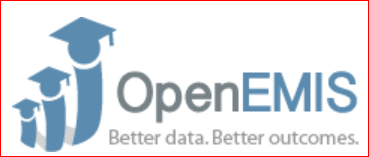 الأردن في أرقام(Source: Jordan MoE EMIS)
عدد السكان : 6,407,100
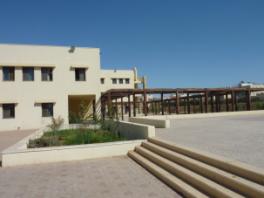 6,802 مدرسة
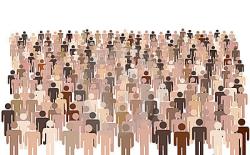 57% مدارس الحكومة
70% تحت سن ال 30
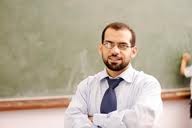 116,403
معلم/معلمة
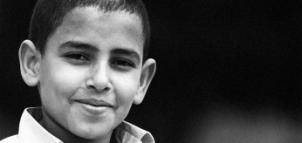 1.8M طلاب
70% في مدارس الحكومة
69% في مدارس الحكومة
[Speaker Notes: وزارة التربية والتعليم الأردنية تعتبر مزود الخدمة الاهم والاكبر في قطاع التعليم في الأردن]
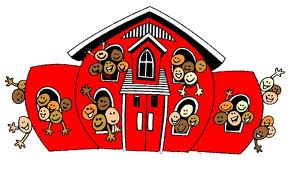 SCHOOL
قواعد البيانات – ذات القصور
D
A
T
A
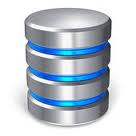 01010010
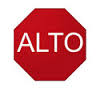 01010010
One Way traffic Data
Educational Data Repository
01010010
[Speaker Notes: في العقد الاخير من القرن العشرين ، ومع تطور أجهزة التخزين المرتبطة بأدوات الإدخال والإخراج ، ظهرت الحاجة إلى وجود أنظمة تساعد المستخدم في عملية جمع البيانات وتخزينها. إن النظام الذي يقوم على جمع البيانات وتخزينها في أماكن التخزين المختلفة . إن النظام الذي يقوم على تخزين البيانات دون الاستفادة منها لغايات اتخاذ القرار يصنف من ضمن الأنظمة الغير داعمة لاتخاذ القرار أو الأننظمة ذات القصور وعادة ما يكون هنالك اتجاه واحد للبيانات في مثل هذه الأنظمة وهي من مكان إدخال البيانات إلى مكان التخزين وهي في مثالنا ، من المدرسة إلى مكان التخزين وتقف عند ذلك فقط.]
نظم المعلومات – داعمة القرار
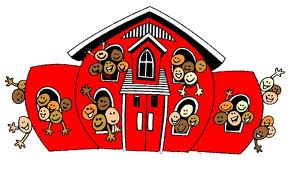 SCHOOL
Education Field Directorate
D
A
T
A
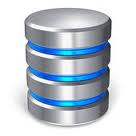 01010010
Timely 
Accurate Comprehensive Reliable
Reports
EMIS
Reminders
01010010
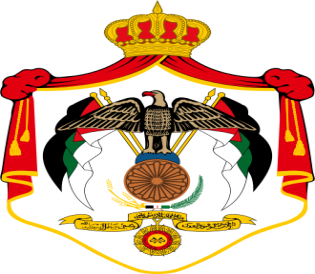 Two way traffic Data
Central 
Ministry of Education
[Speaker Notes: في النظم الداعمة للقرار ، هنالك اتجاهين للبيانات واحد يعنى بإدخال وتخزين البيانات والآخر يعنى بإصدار التقارير الداعمة لاتخاذ القرار. 
وهي في مثالنا ، استخدام البيانات على مستوى المدرسة ، المديرية ، والوزارة التربية . 
لاحظ الفرق بين كل من الشريحة السابقة والشريحة الحالية]
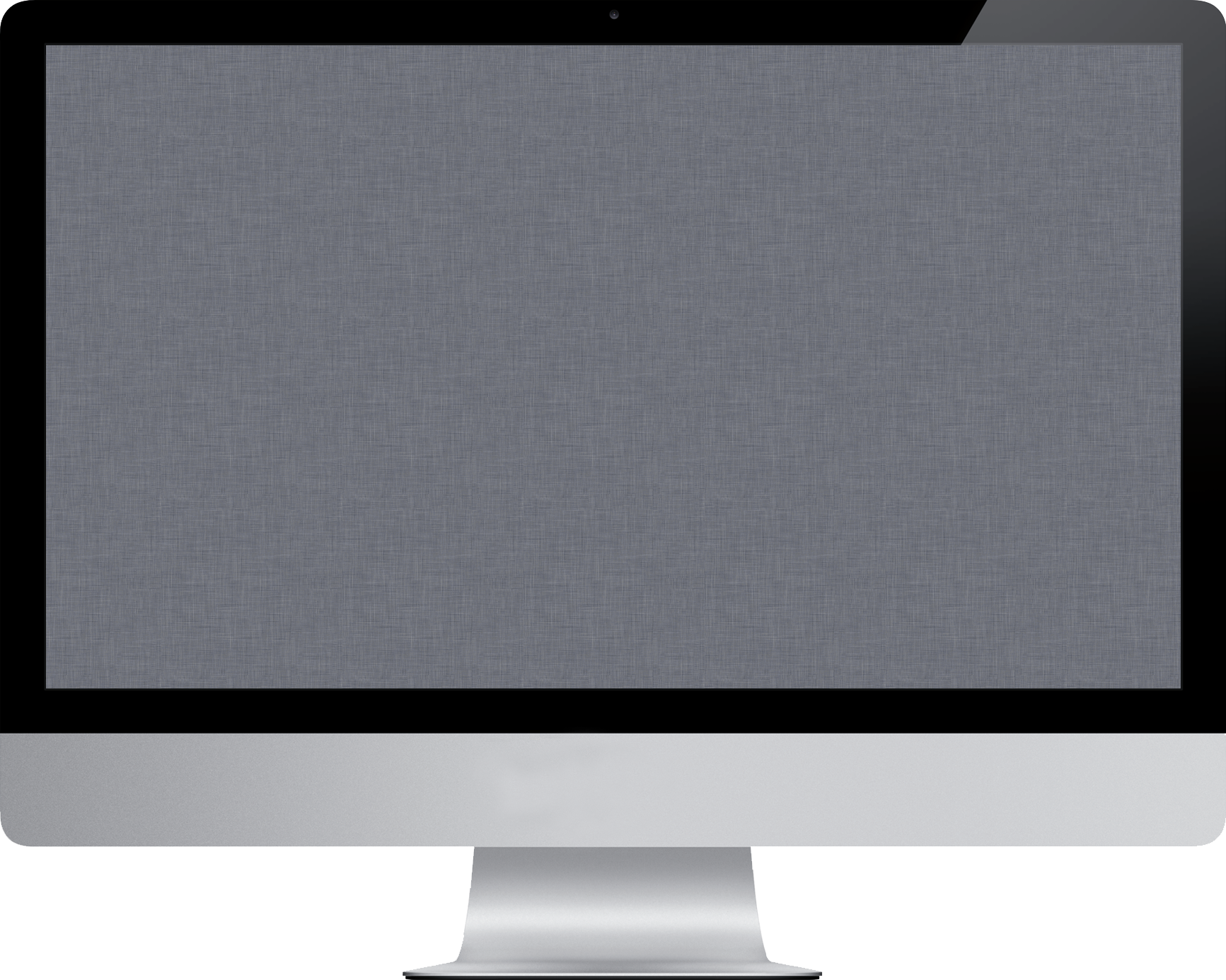 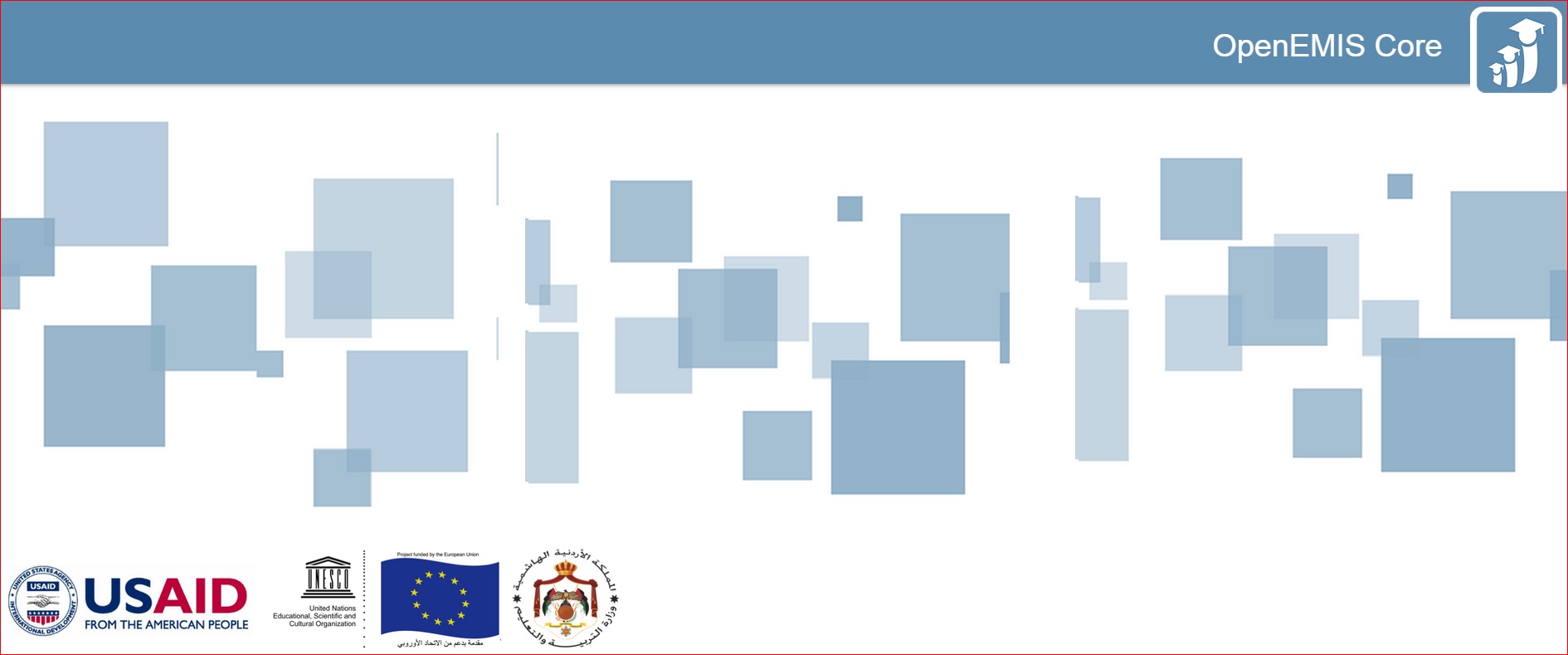 النتاج العام للبرنامج التدريبي
تصفح واستخدام نظام المعلومات التربوي OpenEMIS  كمدخلين للبيانات و مستخدمين لها.
تقديم التغذية الراجعة بمجموعة المهام والوظائف المتوافرة .
مدربين على مستوى المديريات قادرين على نقل النعرفة والتدريب الى باقي افراد الكادر في المدرسة .
[Speaker Notes: 1- عرض الشريحة والتفاق مع المشاركين أنها النتاج العام للبرنامج التدريبي ككل  
2- كل مدرسة مشاركة في التدريب سيكون عليها القيام بتحديث بيانات المدرسة على النظام 
يتم متابعة مهام ما بعد التدريب من قبل المديرية وقسم نظام المعلومات في الوزارة والشخص المعني الذي سيتم تحديده ممثلاً عن المدرسة أثناء التدريب]
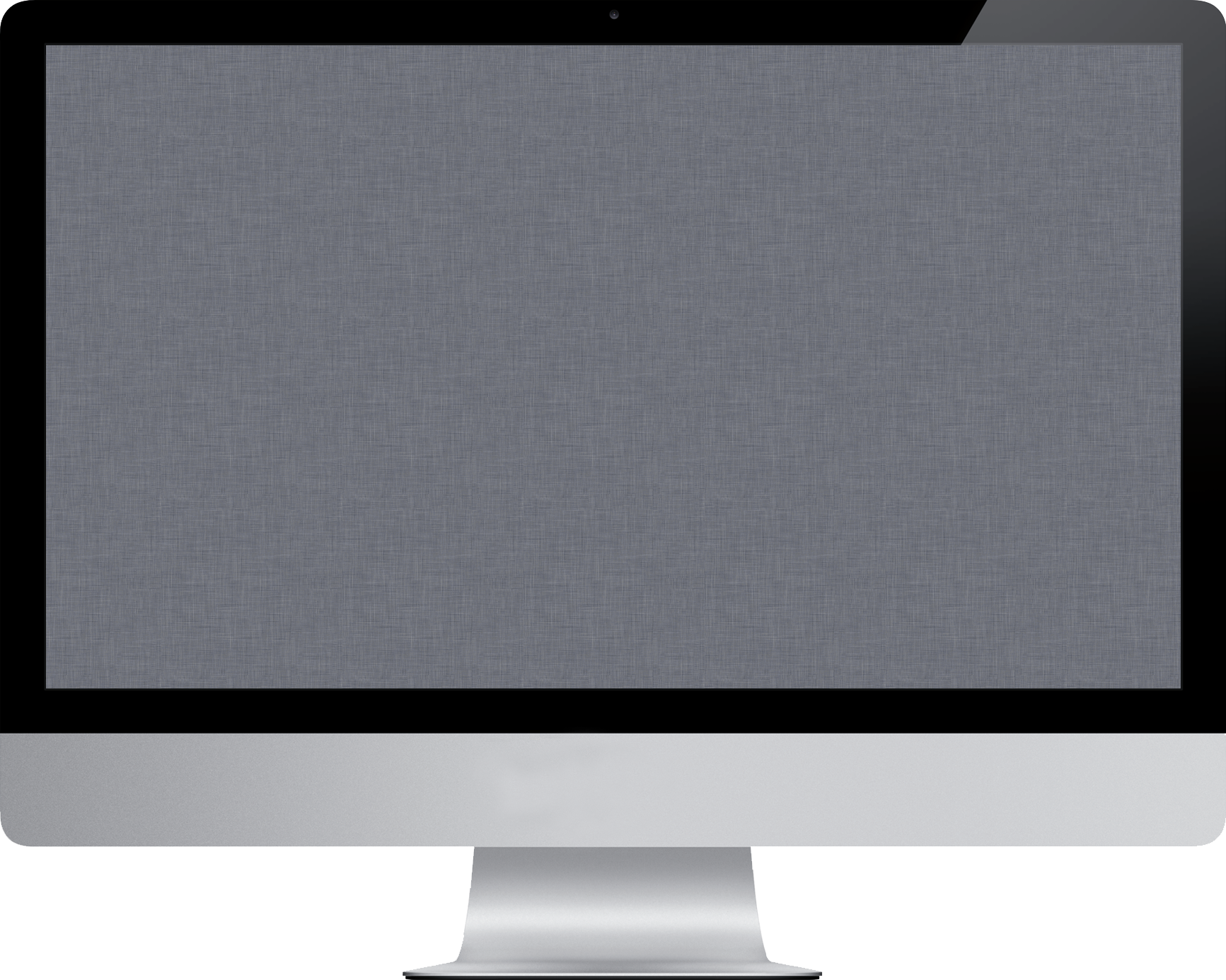 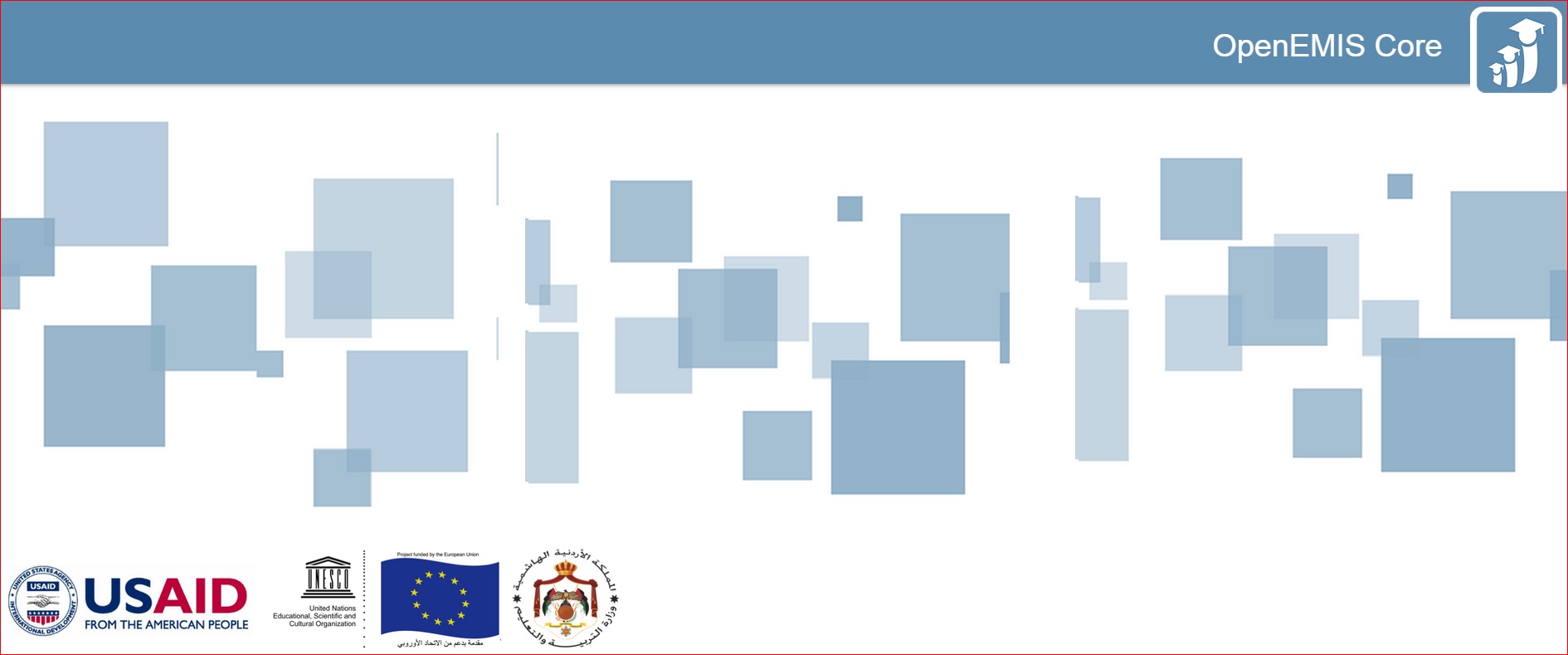 شاكرا لكم حسن استماعكم